Повреждения рубящими предметами
Выполнила: Наумова А.А.
Рубящие орудия имеют более или менее острое лезвие и сравнительно большую массу. Типичными представителями рубящих орудий являются: топоры, колуны, косари, массивные кухонные ножи; оружие – шашки, сабли, ятаганы.
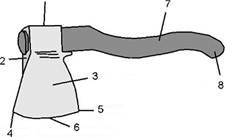 Наименование частей топора:
1 – обух топора; 2 – клин; 3 – щека клина; 4 – носок; 5 – пятка; 6 – лезвие клина; 7 – топорище; 8 – конец топорища
В основе механизмов возникновения повреждений от рубящих орудий лежит удар, при котором лезвие прижимает мягкие ткани к подлежащим костями, рассекает их, а боковые части орудия раздвигают края и стенки возникающей при этом рубленой раны.
Характер и морфологические особенности рубленых ран зависят от силы удара, величины, массы орудия, остроты лезвия, особенностей повреждаемой области тела.
Повреждениям от рубящих орудий свойственны характерные признаки:
1) края рубленых ран будут ровными, без осаднения, если лезвие орудия было остро заточенным. Если лезвие тупое, то края ран зазубренные, иногда мелкофестончатые, что выявляется при осмотре их с помощью бинокулярной лупы. Это происходит оттого, что при ударах орудиями с тупым или зазубренным лезвием кожа не только разрезается, но и раздавливается. При этом также возникает осаднение краев в виде узкой полоски (пояска). Осаднение развивается в результате сдавливания кожи между лезвием и подкожными тканями в момент удара: эпидермис как бы "сдергивается" и увлекается в рану. Кроме того, существенным моментом в образовании пояска осаднения кожи является трение эпидермиса но краю раны о боковые поверхности ("щеки" клина топора). При таком трении на осадненной поверхности остаются частицы металла, из которого изготовлено орудие;
2) стенки раневого канала рубленой раны, если их рассматривать невооруженным глазом, представляются гладкими и ровными; при изучении их с помощью бинокулярной лупы можно обнаружить отдельные небольшие неровности. По мере приближения ко дну рубленой раны отмечаются признаки размозжения тканей. Особенно четко это выявляется при исследовании поврежденных костей. По этому признаку можно определить направление удара в тех случаях, когда конечность или ее части отрублены полностью;
3) вид концов рубленых ран зависит от того, какой частью топора была причинена рана. Если удар наносится только средней частью лезвия, то концы ран будут острыми. Если при этом повреждается только кожа и подкожная клетчатка и если лезвие топора было достаточно острым, то сама рана практически не будет отличаться от раны, причиненной режущим оружием.
Когда удар наносится носком или пяткой топора, то один конец раны приобретает П-образную форму, другой – острую. От острого конца рубленой раны на коже отходит след давления в виде линейной ссадины, наиболее выраженной у раны и исчезающей на отдалении. Подобный след давления от действия лезвия рубящего предмета может быть на одежде пострадавшего.
При погружении в рану всего лезвия топора сказывается клиновидное действие. Оба конца раны будут П-образными или близкими к этому, от них отходят небольшие надрывы или разрывы кожи;
4) рубленая рана в своем поперечном сечении отображает форму орудия, представляющего собой клин. Форма раны может меняться в зависимости от угла, под которым был причинен удар: если этот угол был близким к прямому, рана становится прямолинейной (щелевидной, овальной); если угол более близок к острому, то рана приобретает дугообразный вид и чем более острым будет этот угол, тем более крутой будет дуга. Длина раны зависит от длины того участка лезвия, которым повреждение было причинено. Характерным признаком рубленой раны является ее зияние, степень которого зависит от глубины и локализации повреждения.
Для действия рубящих предметов наиболее характерны повреждения плоских костей черепа, возникающие при перпендикулярных ударах, – в этих случаях возникают щелевидные дефекты кости. Когда орудие при ударе встречает плоскую кость, последняя рассекается, образуя щель. Лезвие рубящего предмета действует наподобие клина, при этом продвигается вглубь, края костного повреждения сгибаются, раздвигаются в стороны; щель расширяется, и могут образовываться мелкие костные фрагменты.
При ударах под углом края костного дефекта будут неодинаковы: тот край, который по отношению к клину будет расположен под острым углом, рассекается довольно ровно. По плоскости рассечения, если лезвие орудия было недостаточно острым, могут быть выявлены следы скольжения и трассы от неровностей лезвия, по которым может быть идентифицировано орудие травмы. Другой край испытывает большое давление, вследствие клиновидного действия отгибаются края перелома с формированием костных отломков, возникает "стирание" кости.
Если клин орудия был широким, то при повреждениях костей от краев щели могут отходить многочисленные трещины, в местах их пересечения образуются костные осколки.
Насечки (надрубы) возникают при слабых ударах рубящими орудиями, они захватывают только наружную пластинку кости, иногда и губчатое вещество. От полного разруба насечку отличает наличие дна.
Список литературы
Диагностикум механизмов и морфологии повреждений мягких тканей при тупой травме. Т. 6: Механизмы и морфология повреждений мягких тканей / В.Н. Крюков, Б.А. Саркисян, В.Э. Янковский и др. — Новосибирск: Наука, 2001. - С.25-26.
Судебно-медицинская диагностика прижизненности и давности механических повреждений : письмо Главного судебно-медицинского эксперта МЗ РСФСР от 25.06.1990 г. № 101-04 / Мазуренко М.Д., Беликов В.К. — М.: Минздрав РСФСР, 1990. — 21 с.
Судебно-медицинская экспертиза повреждений тупыми предметами / В.И.Акопов. - М. : 1978. - С31-32.
Кулик А.Ф. Гистохимические и морфометрические показатели давности нанесения ссадин и ран кожи различных областей тела : автореф. дисс. канд. / А.Ф. Кулик. - 1985. - 28 с.
Судебно-медицинская диагностика повреждений тупыми предметами / А.И. Муханов. - Тернополь, 1974. - С.14-15.
К установлению срока заживления ссадин / В.И. Кононенко // Судебно-медицинская экспертиза. — М., 1959. — №1. — С. 19-22.
Тайков А.Ф. О ссадинах в судебно-медицинском отношении : дис. канд. мед. наук. — Л., 1952.
СПАСИБО ЗА ВНИМАНИЕ!